Chapter Six
Et factum est mihi Verbum Tuum in gaudium, et laetitia cordis mei.
Contents
Subjunctive Mood
       Mood of “unreality”.
          Has the “wrong” vowel.
Moods in Latin
INDICATIVE:    She is smart.  Is she smart?

IMPERATIVE:    Go, be smart! 

SUBJUNCTIVE:   She may be smart.                               Let her be smart.                               She should be smart.                                If she is smart, …
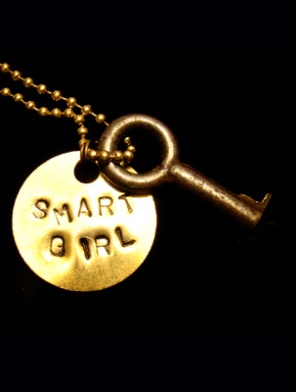 Original Sentences
Now YOU make up some sentences!
     If…  she may….     He should…         Let them…
Why are those vowels in red?
They are the NEW vowels for each conjugation when forming the subjunctive mood.

We fear a liar?
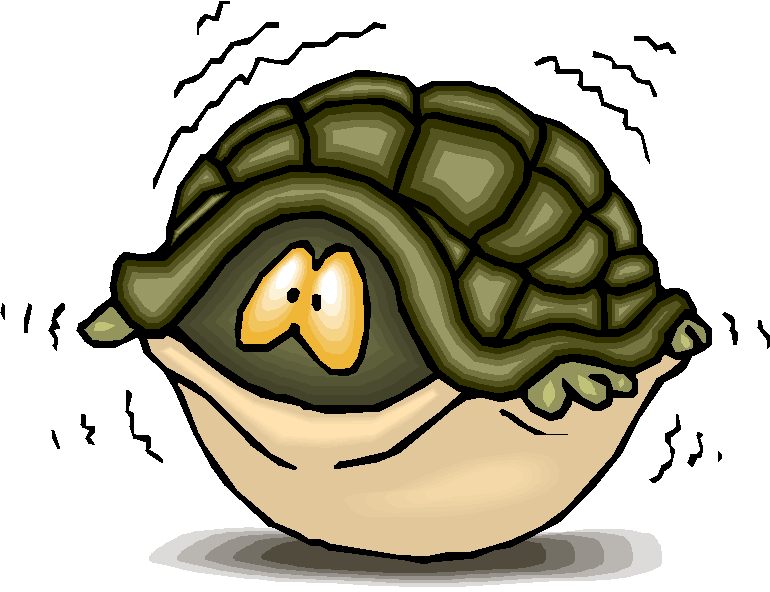 Conjugation of porto.
Present Tense
Active Voice                     Passive Voice  
 portem   portemus        porter    portemur
 portes    portetis           porteris  portemini
 portet     portent           portetur  portentur
Conjugation of teneo.
Present Tense
Active Voice               Passive Voice
teneam  teneamus      tenear   teneamur
teneas   teneatis         tenearis teneamini
teneat    teneant        teneatur  teneantur
Conjugation of credo.
Present Tense
Active Voice               Passive Voice
credam   credamus     credar      credamur
credas    credatis        credaris   credamini
credat     credant       credatur   credantur
Conjugation of audio.
Present Tense
Active Voice                   Passive Voice
audiam  audiamus         audiar  audiamur
audias   audiatis            audiaris audiamini
audiat    audiat             audiatur  audiantur
Conjugation of facio.
Present Tense
Active Voice                Passive Voice
faciam faciamus          faciar  faciamur
facias   faciatis            faciaris  faciamini
faciat    faciant             faciatur  faciantur
Purpose Clause
We do something so that we can accomplish something else.
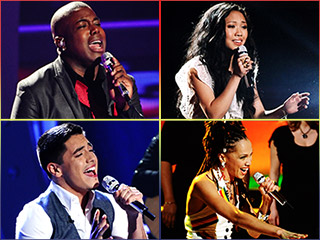 Tenses of verbs?
Main verb in the Indicative Mood.
  Purpose clause verb in the subjunctive mood.
  Introduce the clause with ut or ne.
Vocabulary
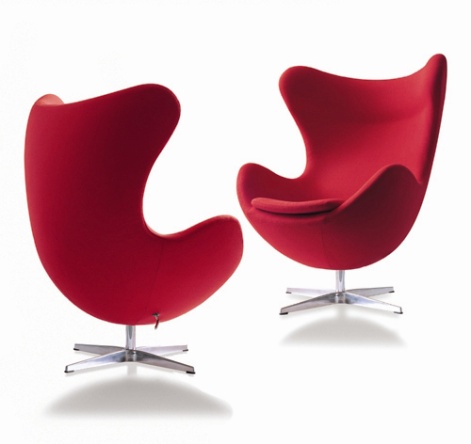 necessarius             caput
   tranquillus               fames
   placide                    sella
   quasi                       socius
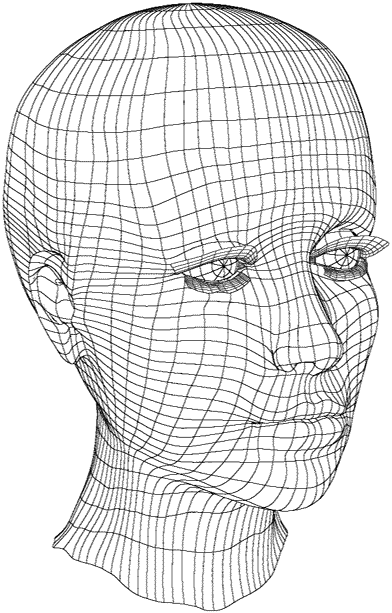 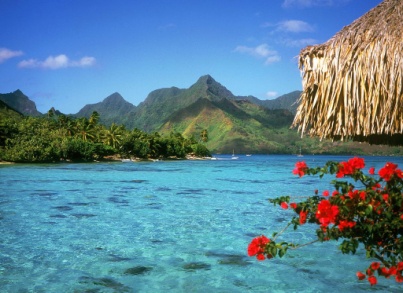 Vocabulary
ventus              contendo
  vicus                 excipio
  turbo                 intendo
  cedo                  procedo
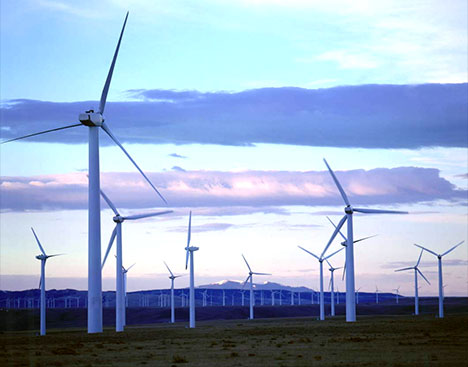 Exercise A.
Active Voice             Passive Voice

______   _______   _______   _______

______   _______   _______   _______

______   _______   _______   _______
Exercise B.
1.   I am writing this so you may see.
    For what purpose am I writing this?                    So you may see.
              ut videas  (or in pl. ut videatis)
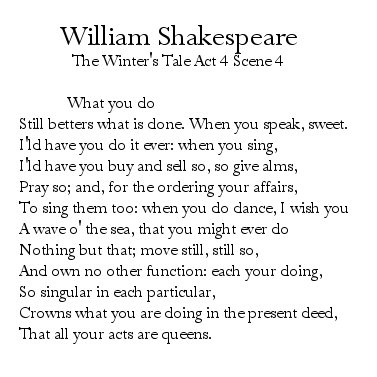 Exercise C.
1.    Monet nos ut moveamus/ procedamus/ putemus.

           He warns us so we may move.       He warns us so we may go forth.
           He warns us so we may think.
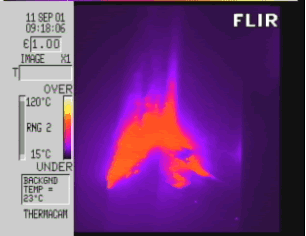 Exercise D.
I am being sent to fight/ to feel/ to sail.
    Mittor ut pugnem. 
    Mittor ut sentiam
    Mittor ut navigem.
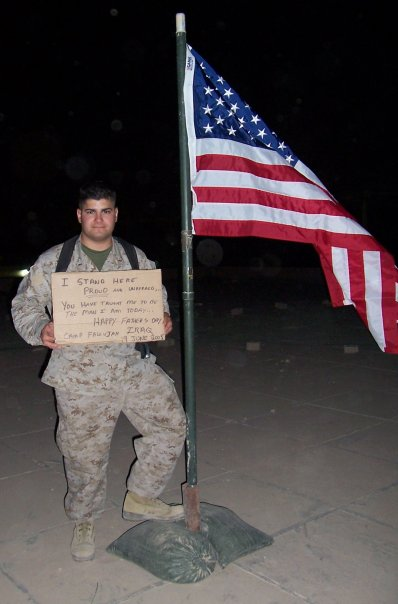 Exercise E.
1. Defendimus nostras sorores ut adiuventur.
     We are defending our sisters…. 
        Why?  For what purpose?
    so they may be helped.    (Notice the passive voice of adiuventur.)
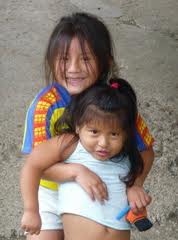 The Sea of Galilee
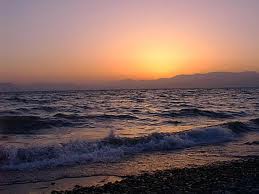 Reading Lesson
Primā luce, multis diebus postea, omnes amici et multitudo cum Iesu et discipulis ad  Lacum Galileae convenerunt. Iesus docere constitutit, et multitudo, cupida auscultandi Eum, crevit. In navigium descendit ubi Iacobus et Ioannes erant et sedens, docere incepit.
   Pascha Iudaeorum erat prope; dies erat iucundissimus. Multitudo discere a Iesu voluit. Itaque multas parabolas huic multitudini Iesus docuit.
Vespere Iesus filios Zebedaei navigium ad alteram partem lacūs navigare iussit.
Reading Lesson
Iesus, defessus, dormire incepit. Alii navigium movens trans lacum observaverunt. Sedentes in alio navigio erant Fidelius et Chuza. Tempestatem venientem non observaverant. Tempestates magnae saepe ad Mare Galileae venerunt.
        Ob Suam lassitudinem et famem, Iesus dormiebat in constrato navigi dum caela nigra facta sunt. Ferus ventus ululans super mare tremulum per montes involabat. Fluctūs surrexerunt et ceciderunt in navigium.
Reading Lesson
Magna tempestas furere incepit. Alba spuma omnium pedes lavavit. Periculum crevit dum navigia aquā completa sunt. Alia navigia ad litus redierunt sed illi in illo navigio magno cum metu spectaverunt.       Discipuli in navigio timore mortis territi sunt. Quomodo eorum Dominus dormire poterat  dum  contra  mare  ferum  contenderunt? Timore exclamaverunt dum ad Eum ad constratum navigi titubaverunt.
Reading Lesson
“Domine, serva nos! Nos perituros esse cogitas-ne?” clamaverunt.
   Respondit Iesus, “Cur timetis, O homines parvae fidei?”
   Tunc surrexit. Placide in tempestate magnā stetit; intendit manum Suam. Tempestatem, quasi ea esset homo, iussit, dicens, “Pax! Es tranquilla!”
   Ventus cessavit, et erat tranquillus.
   Tum discipuli maxime timebant, et inter se dixerunt,   “Quod genus hominis est Hic?  Etiam ventus et mare Ei serviunt."
   Mox vela dederunt, et trans lacum navigabant iterum.
Reading Lesson